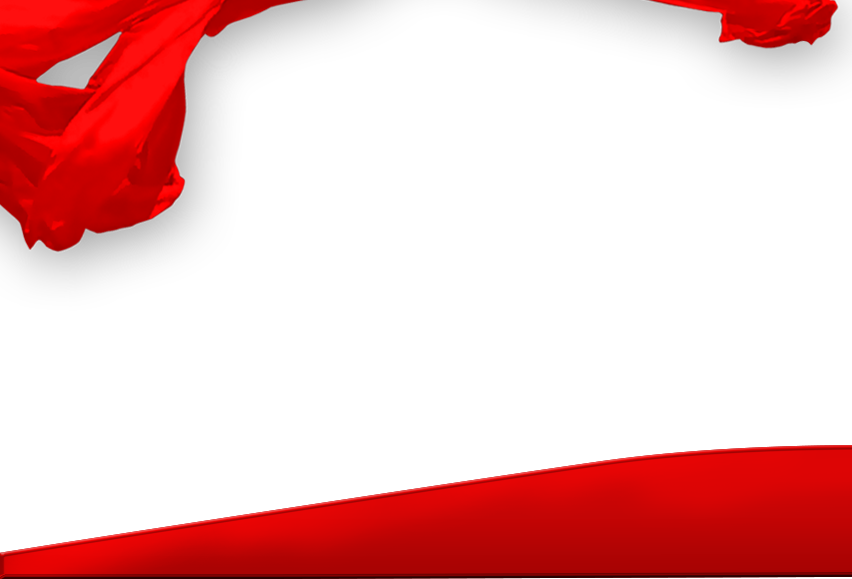 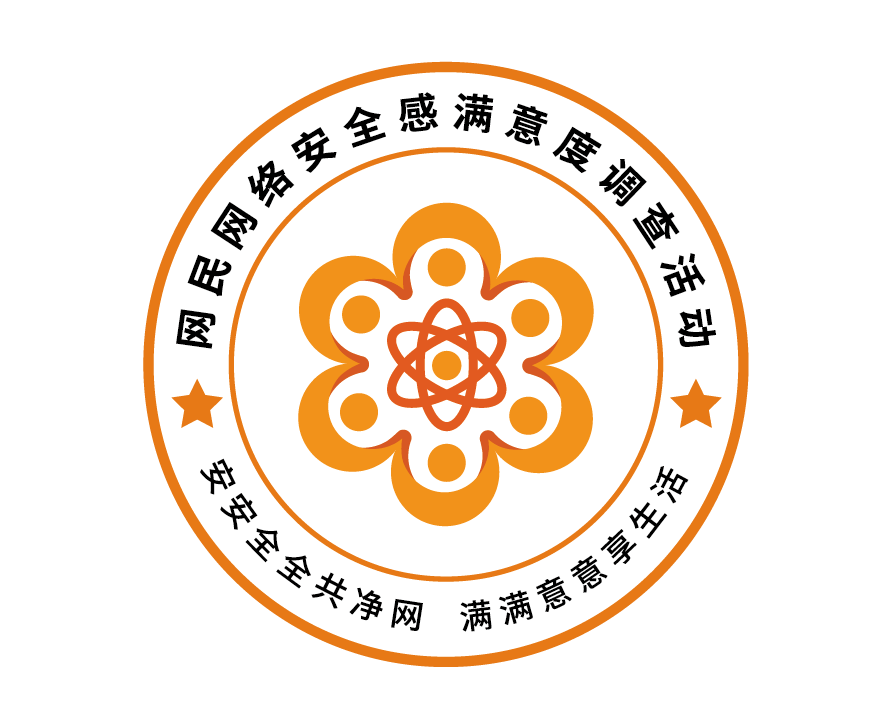 调查活动优秀经验
今日播报0812
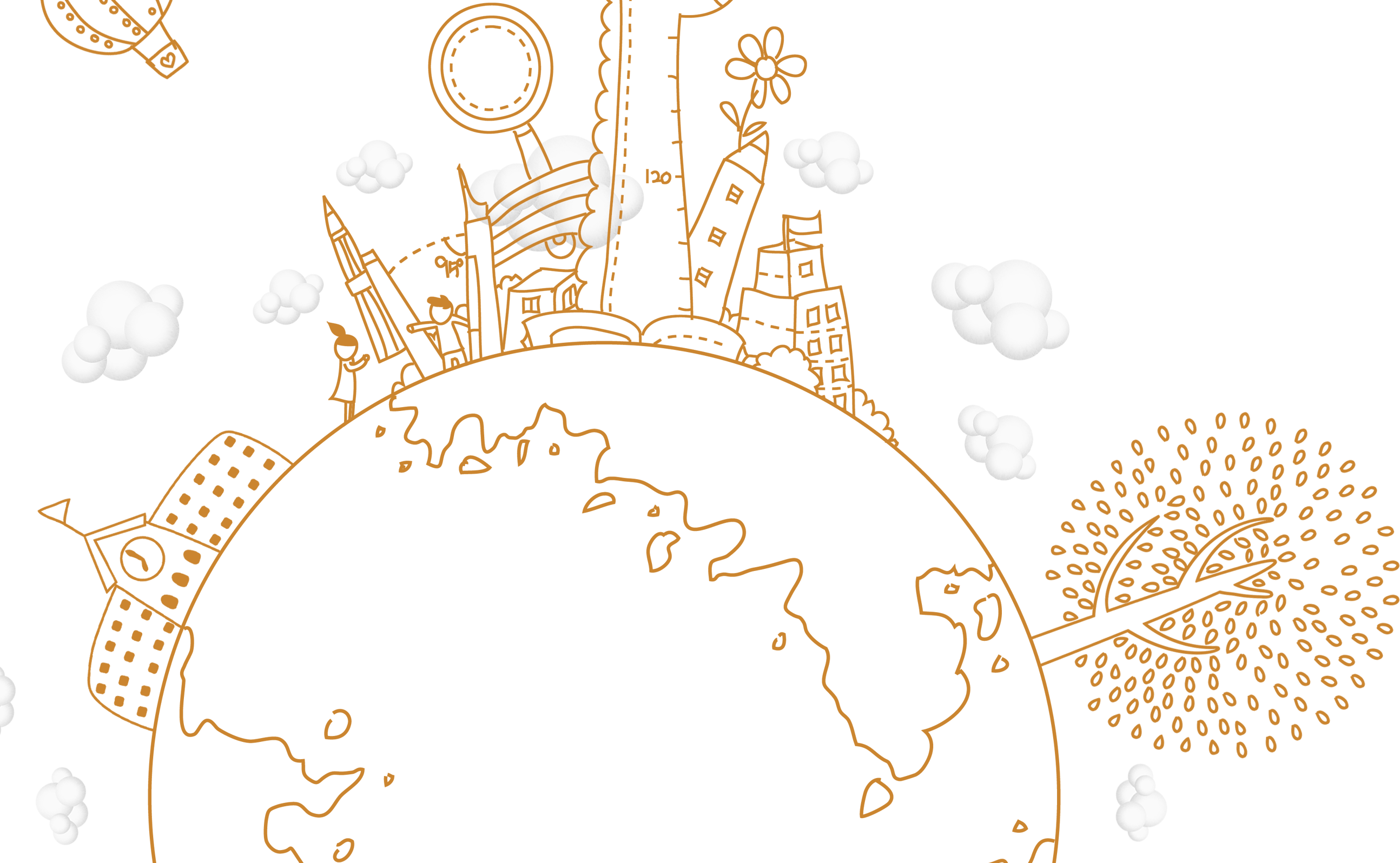 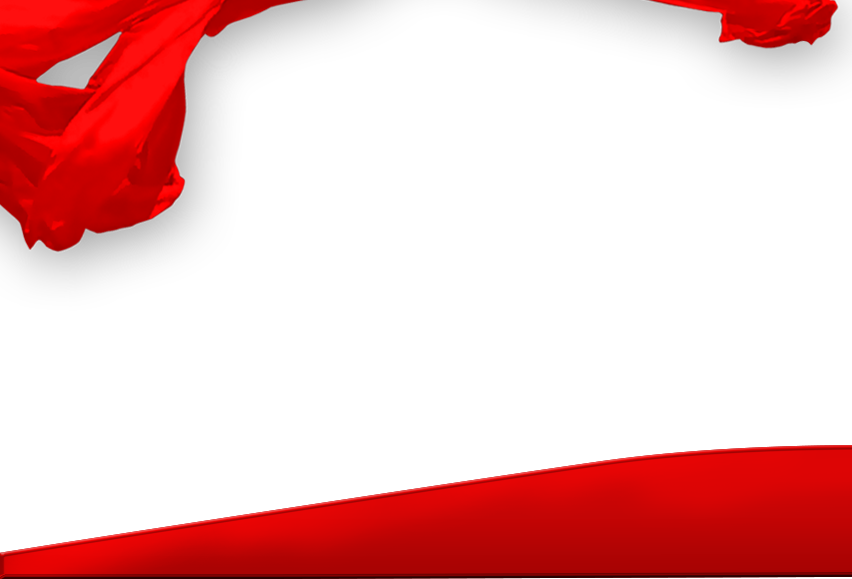 网络安全为人民 网络安全靠人民
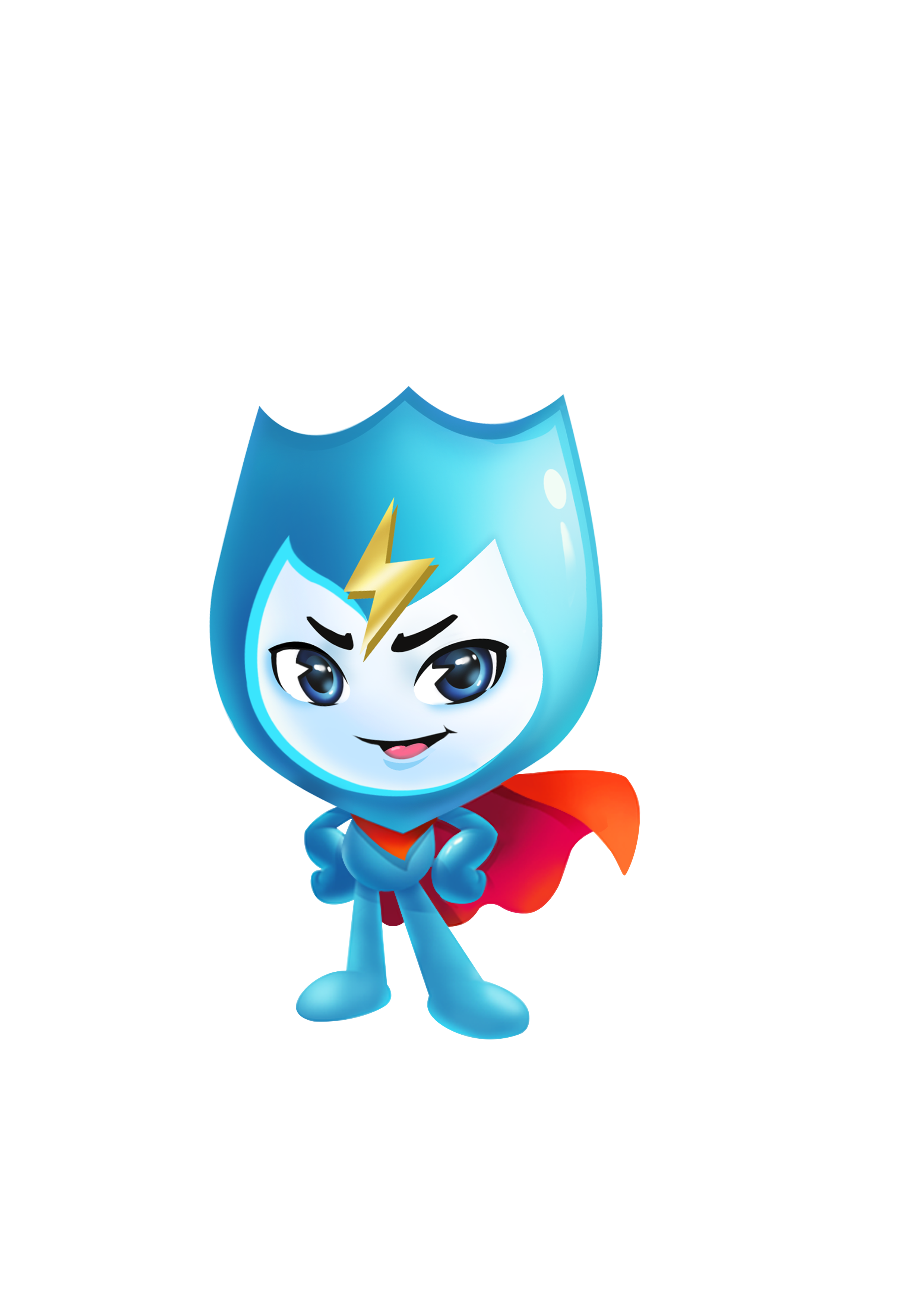 微信公众号发布
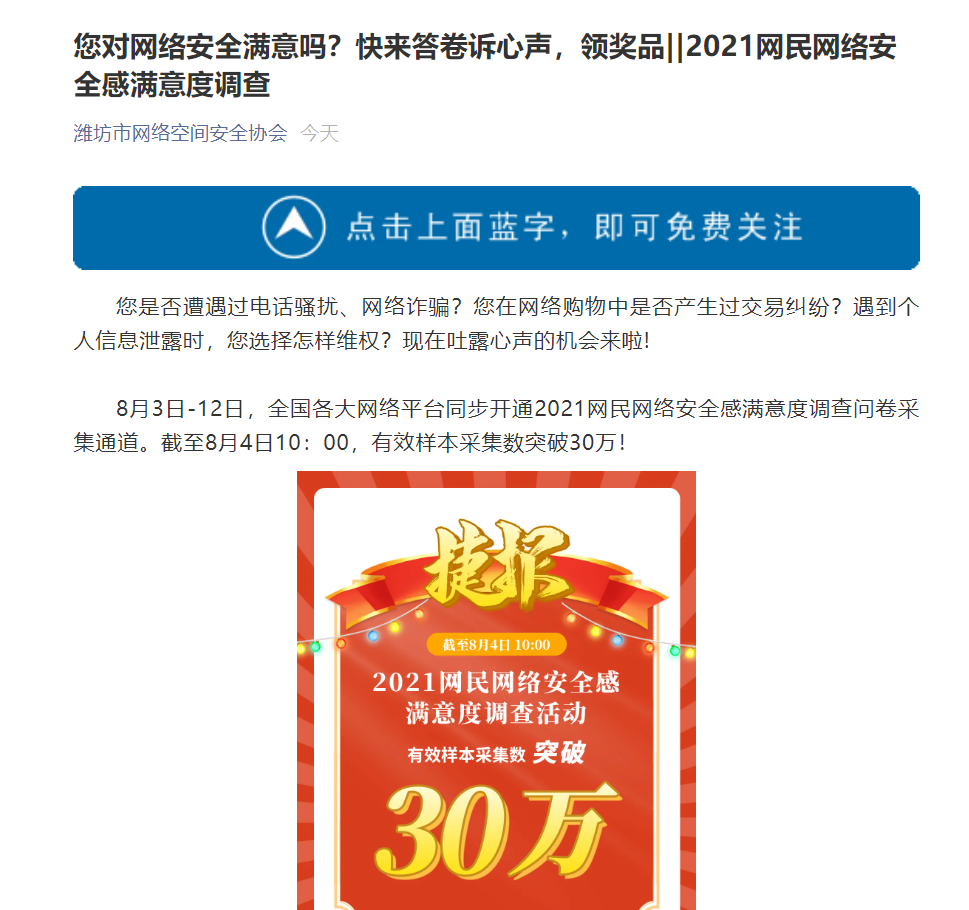 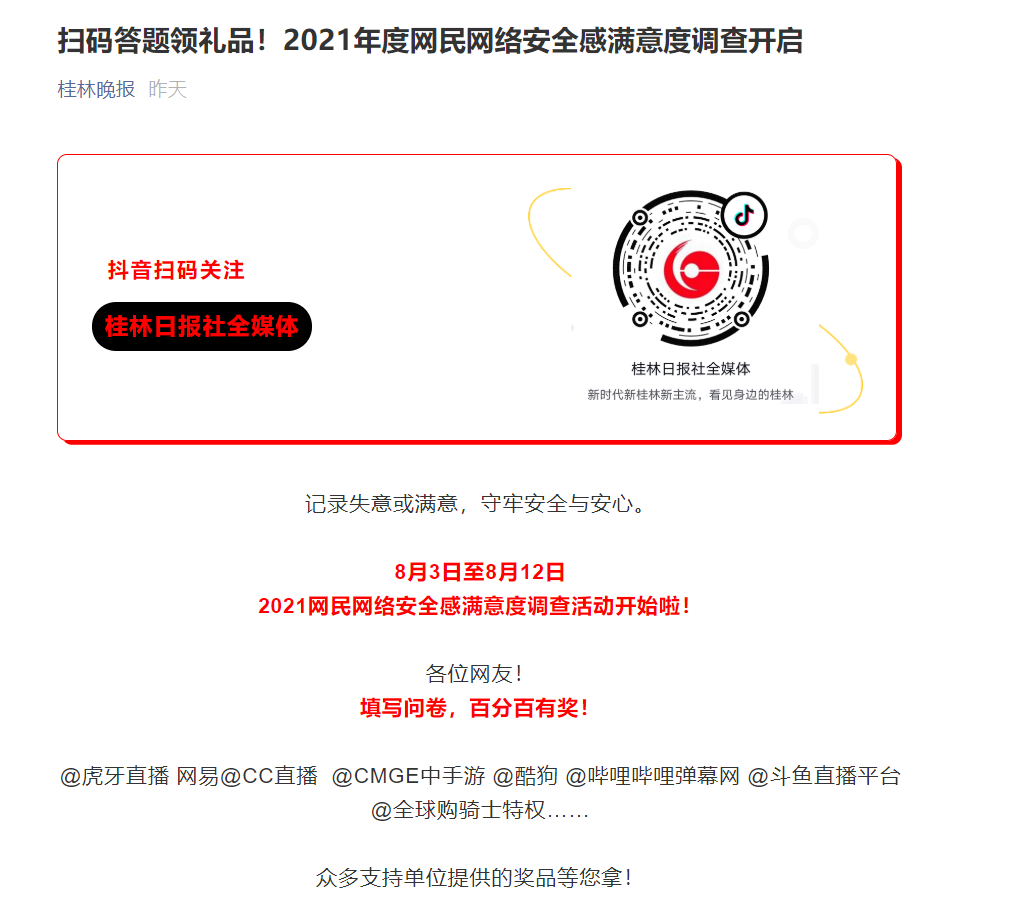 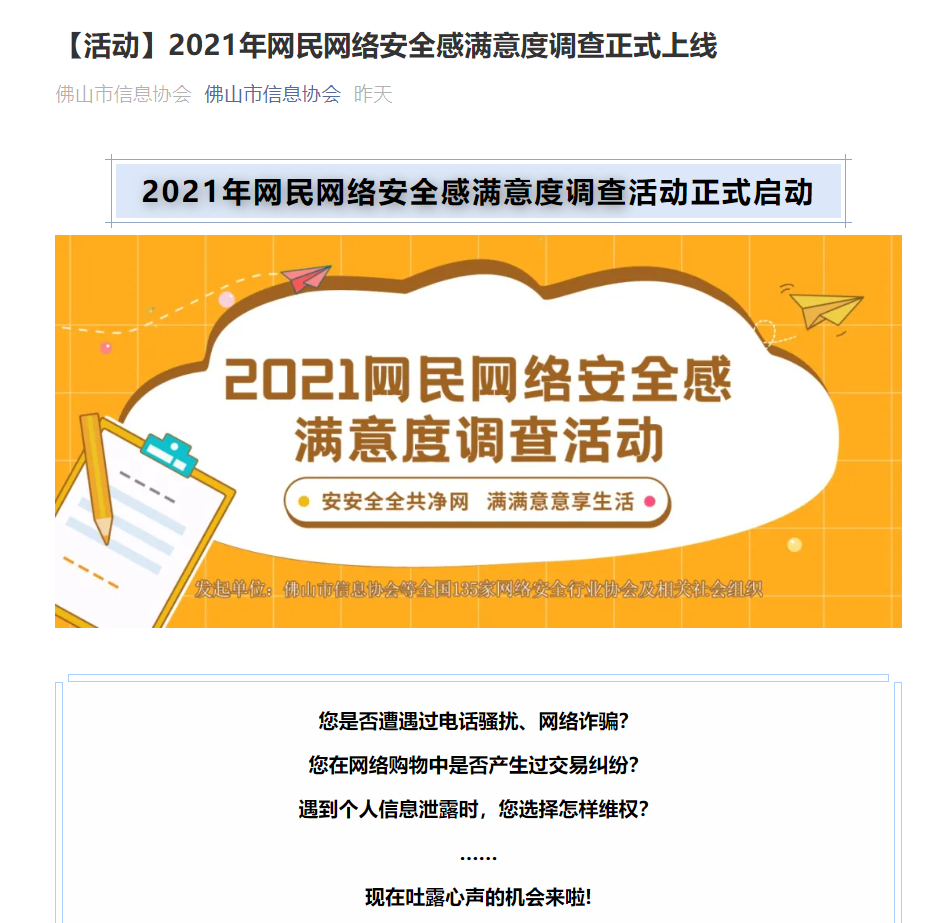 潍坊市网络空间安全协会
佛山市信息协会
桂林晚报
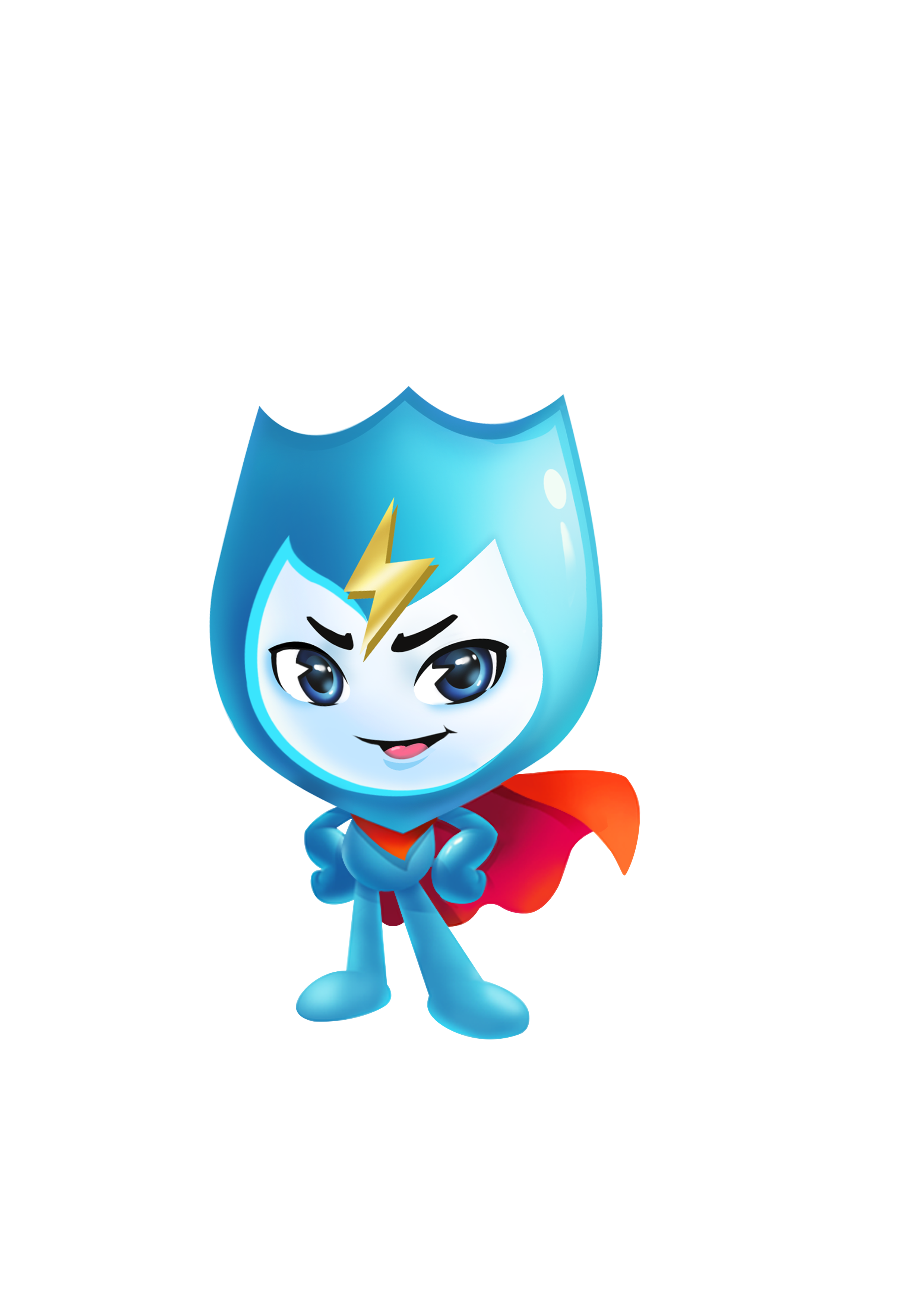 微信公众号发布
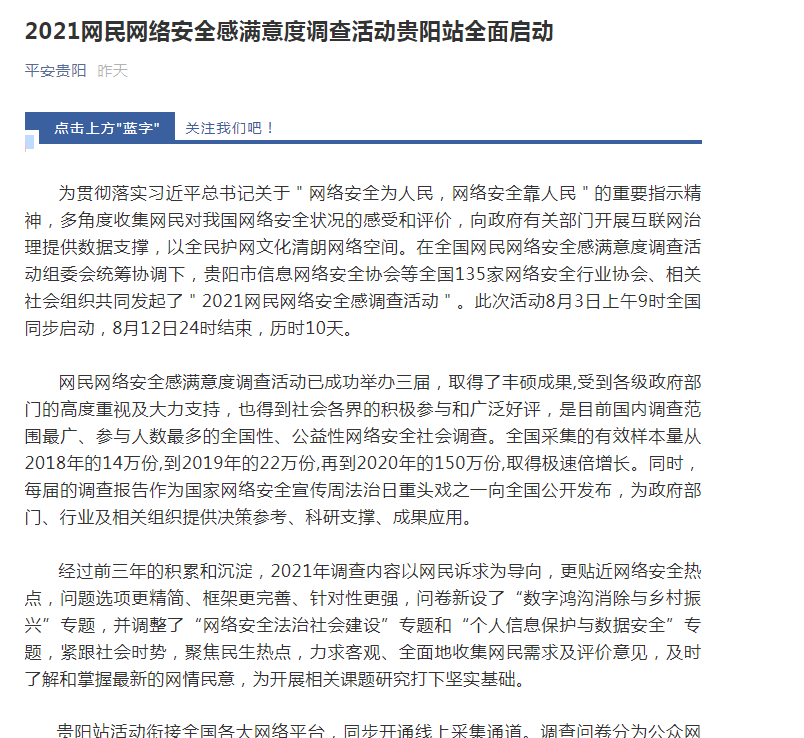 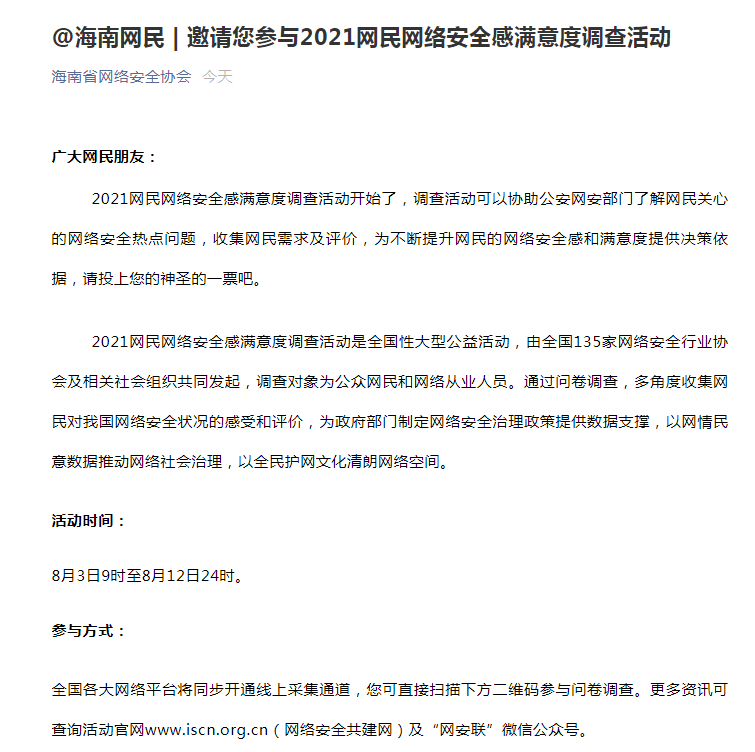 海南省网络安全协会
平安贵阳
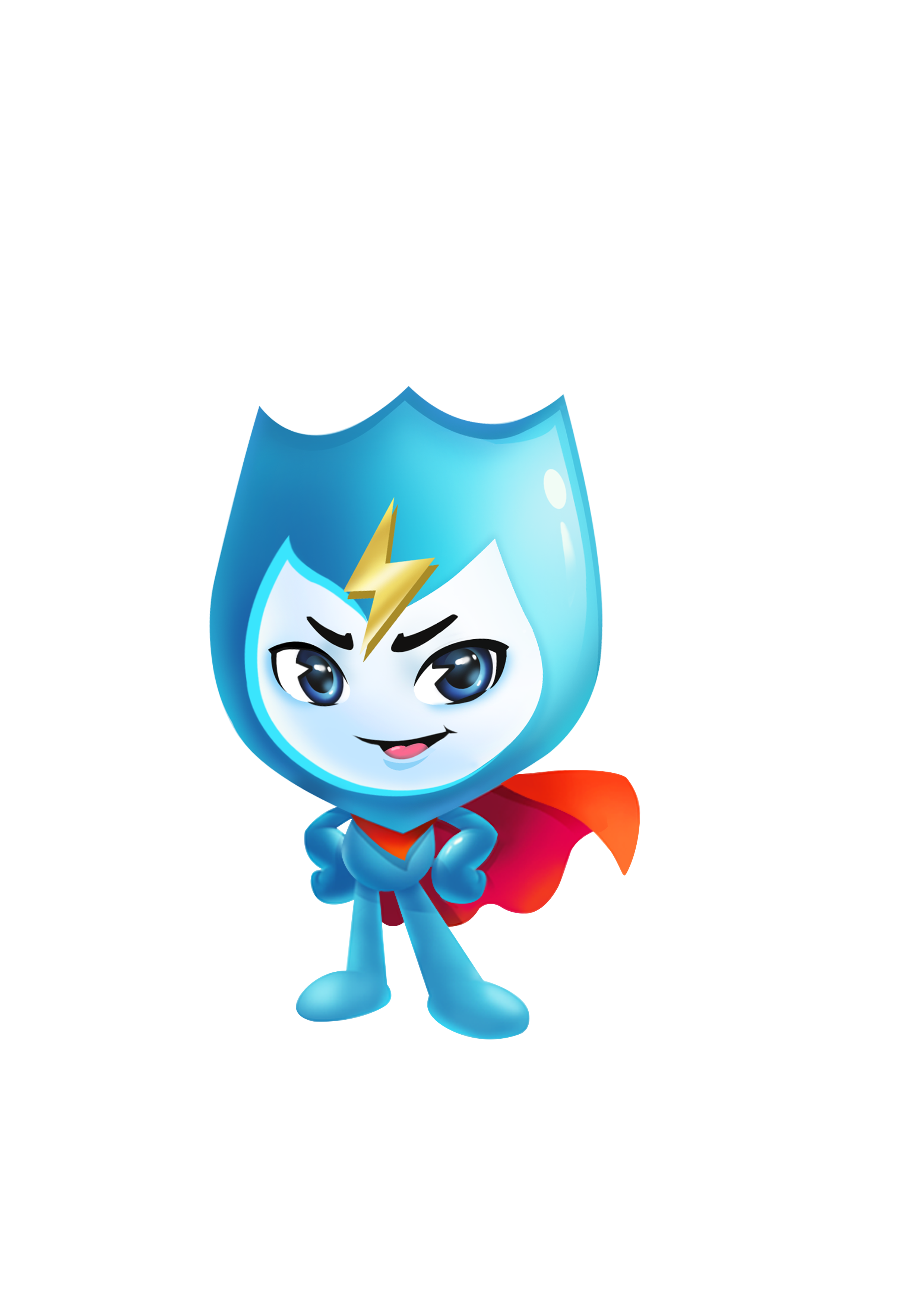 微信公众号发布
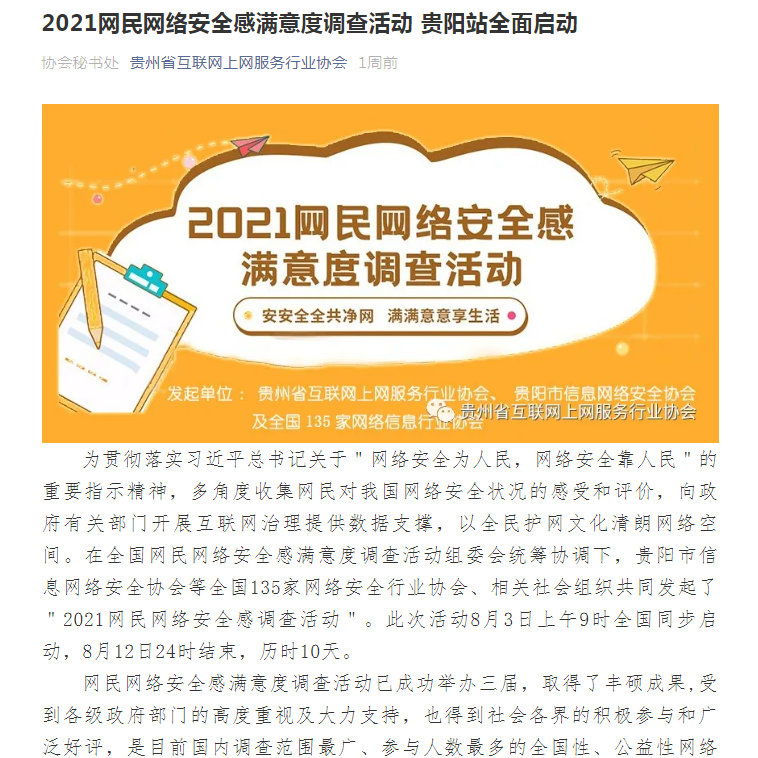 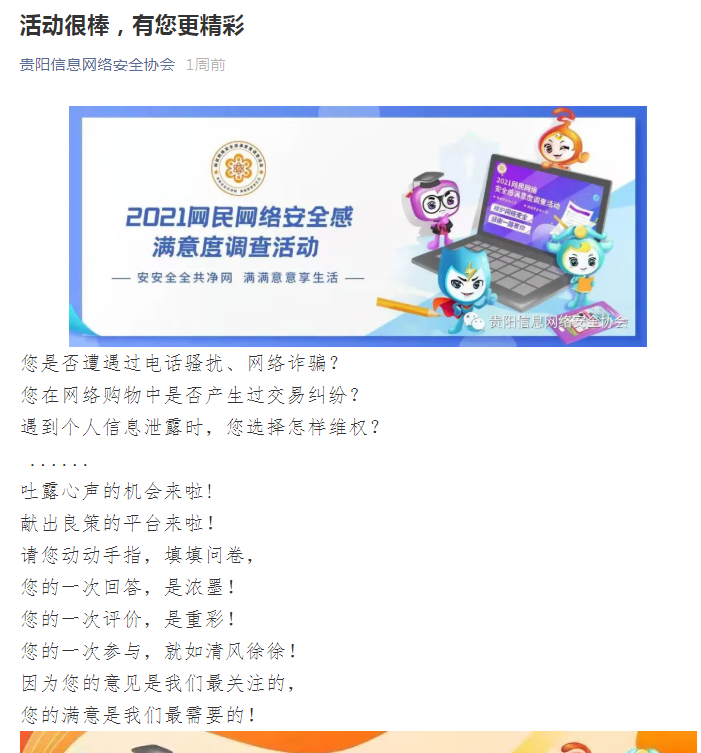 贵阳信息网络安全协会
贵州省互联网上网服务行业协会
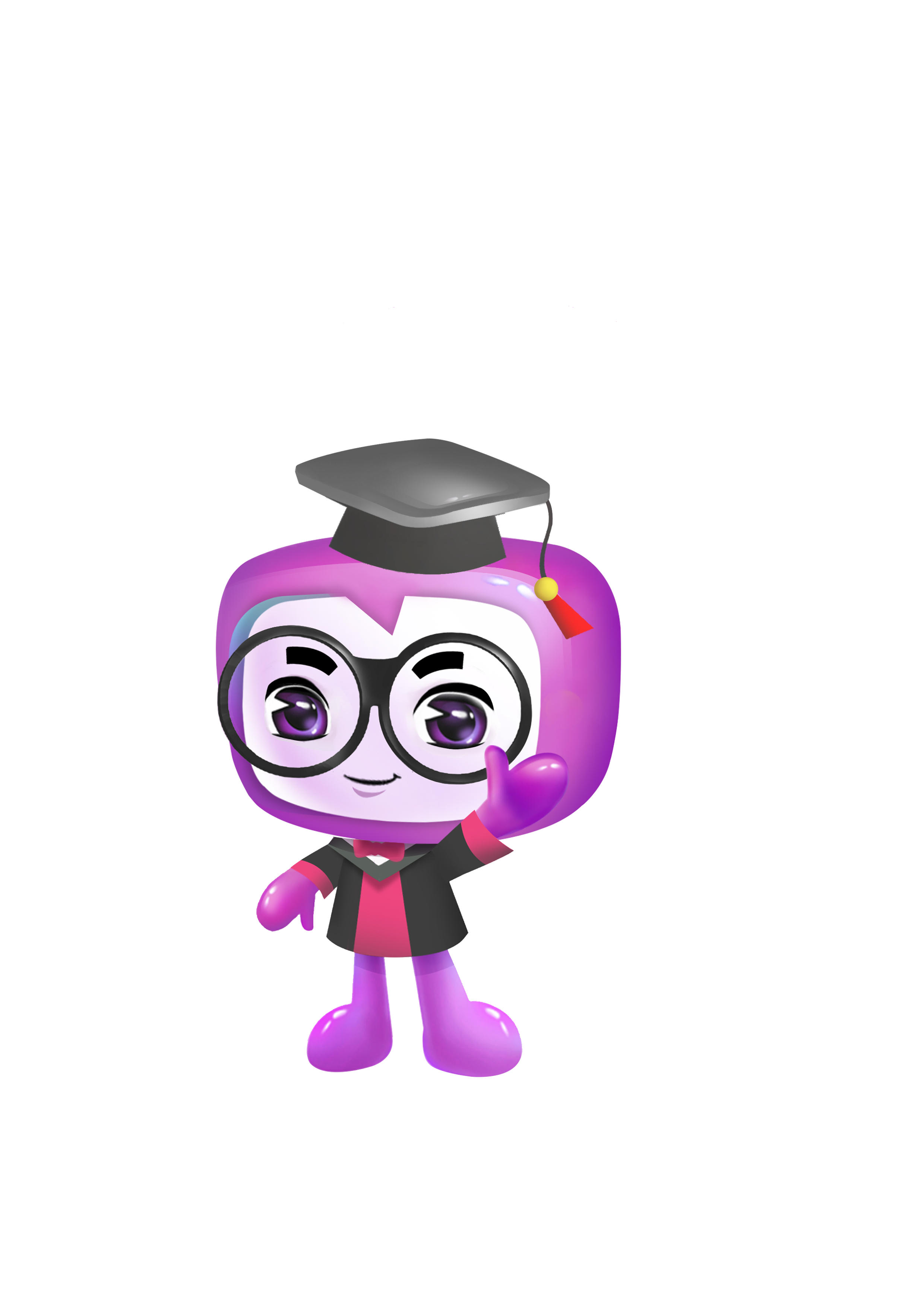 APP、微博互动
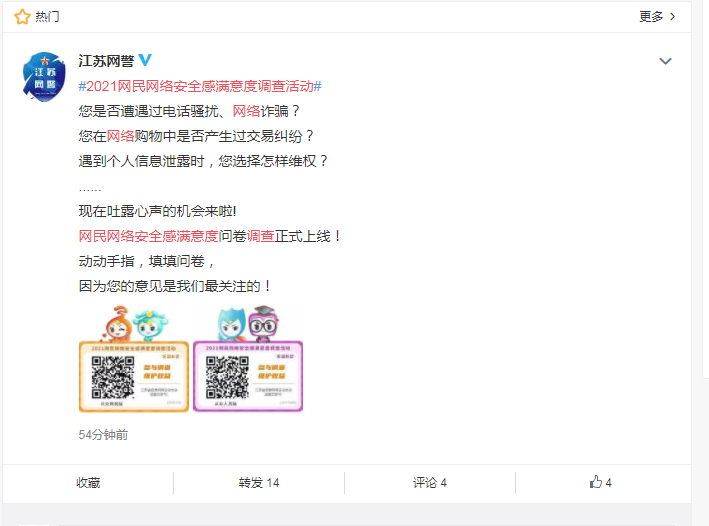 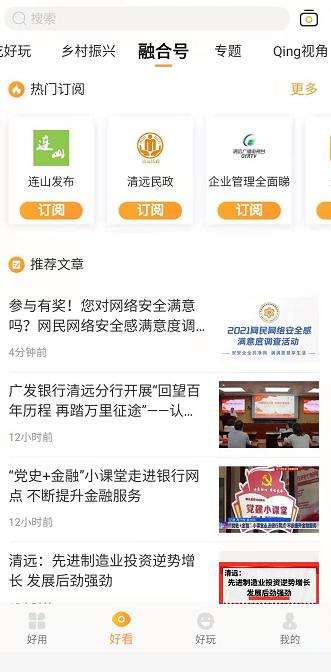 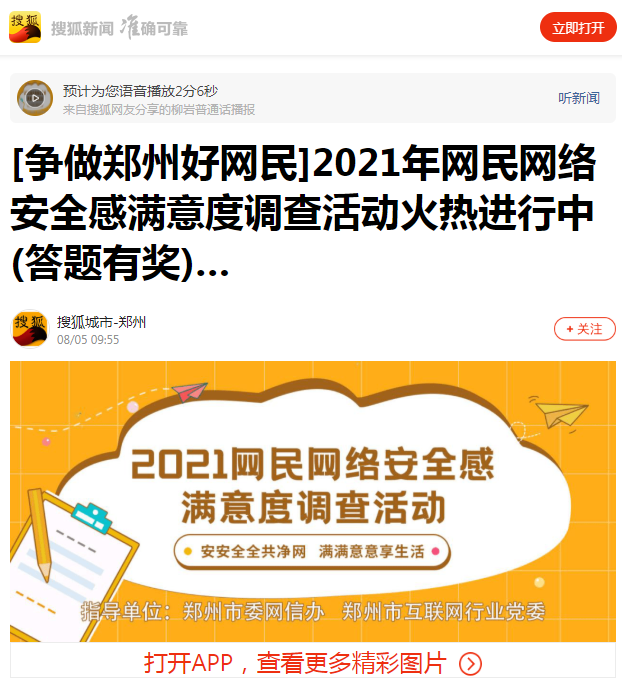 搜狐APP
江苏网警微博号
融合号
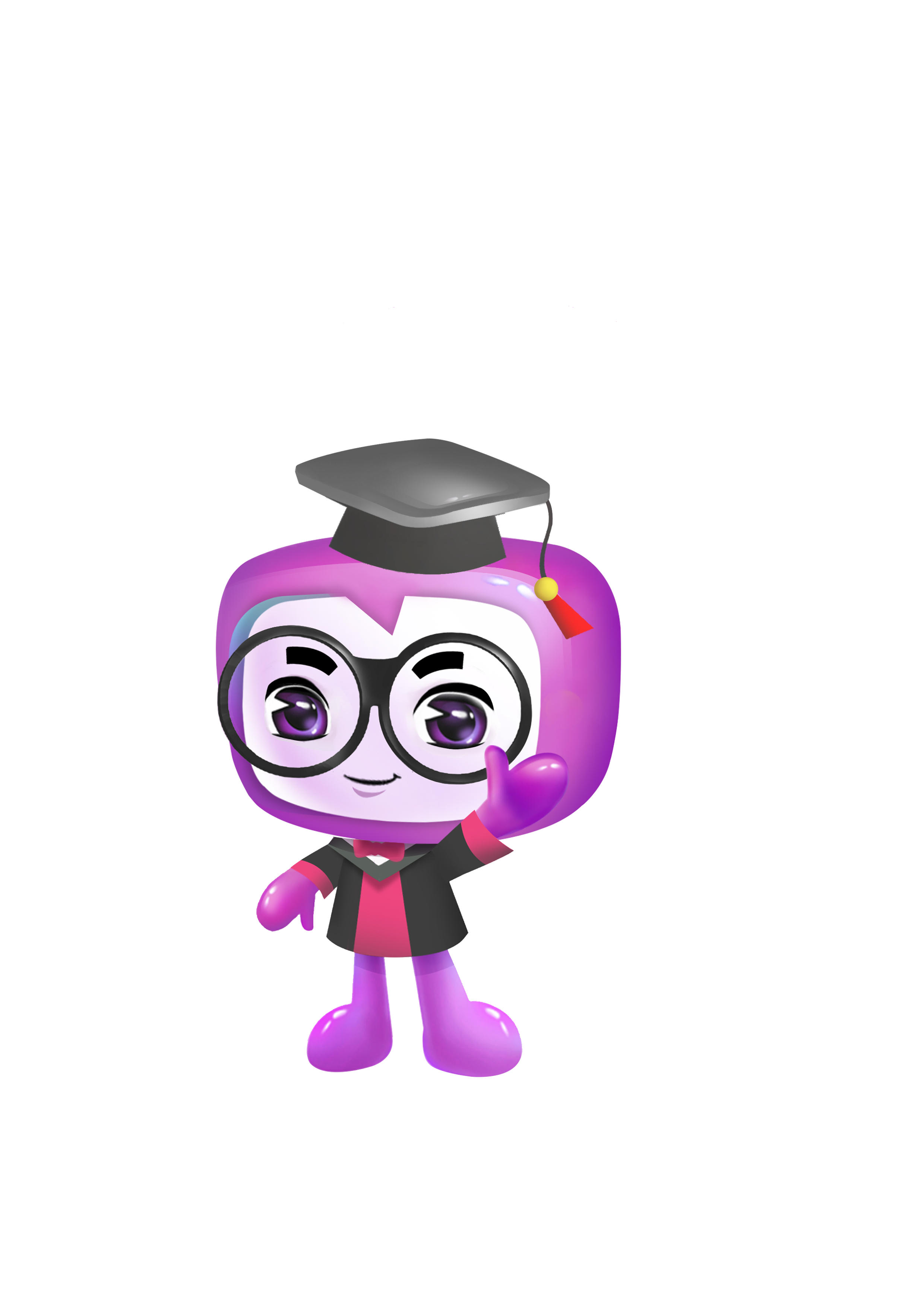 APP、微博互动
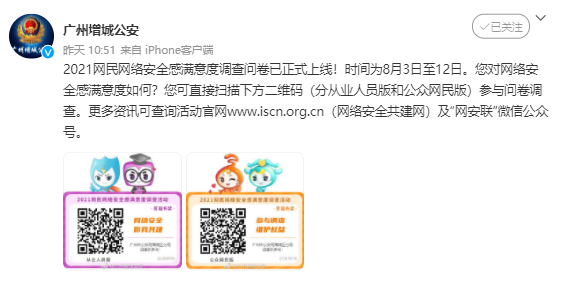 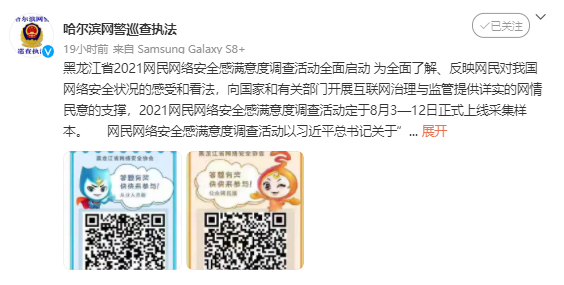 广州增城公安
哈尔滨网警巡查执法
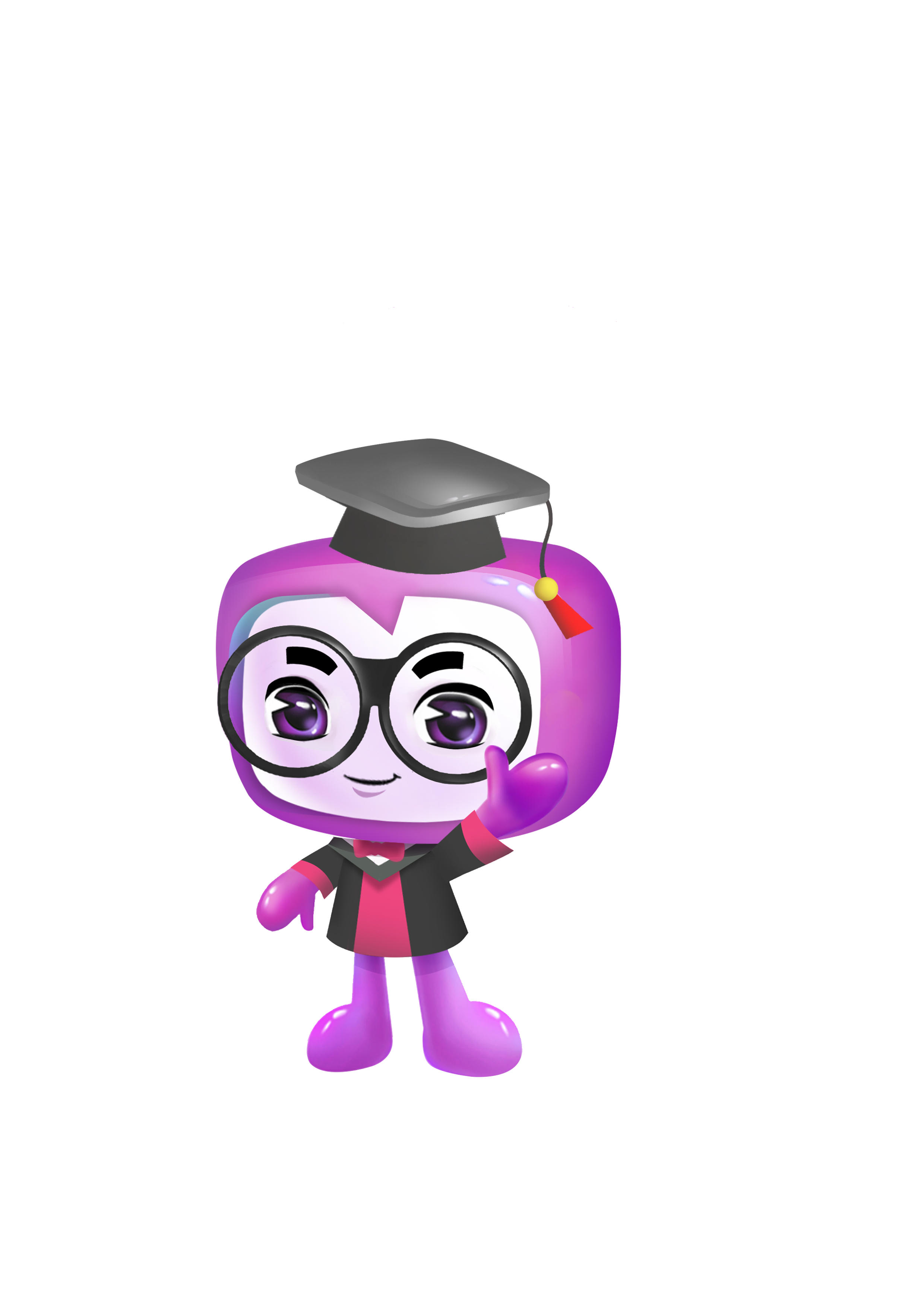 APP、微博互动
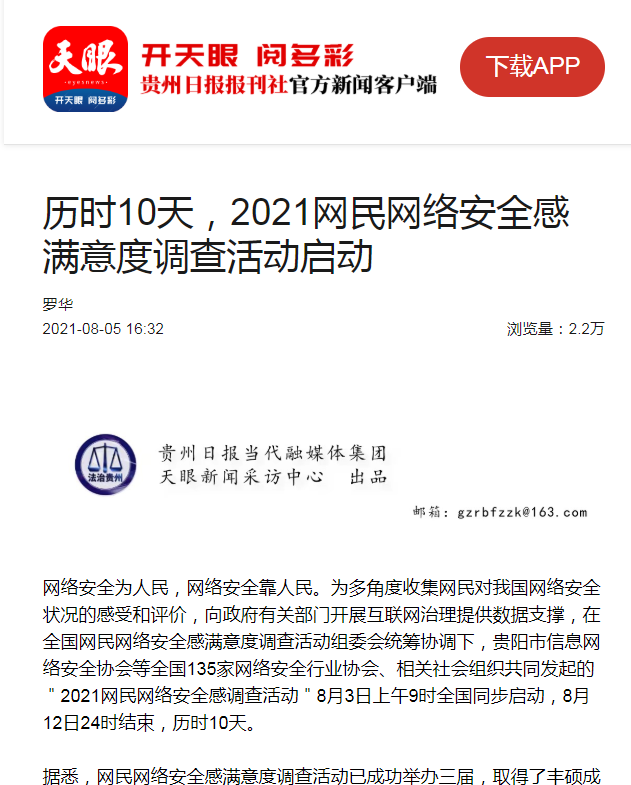 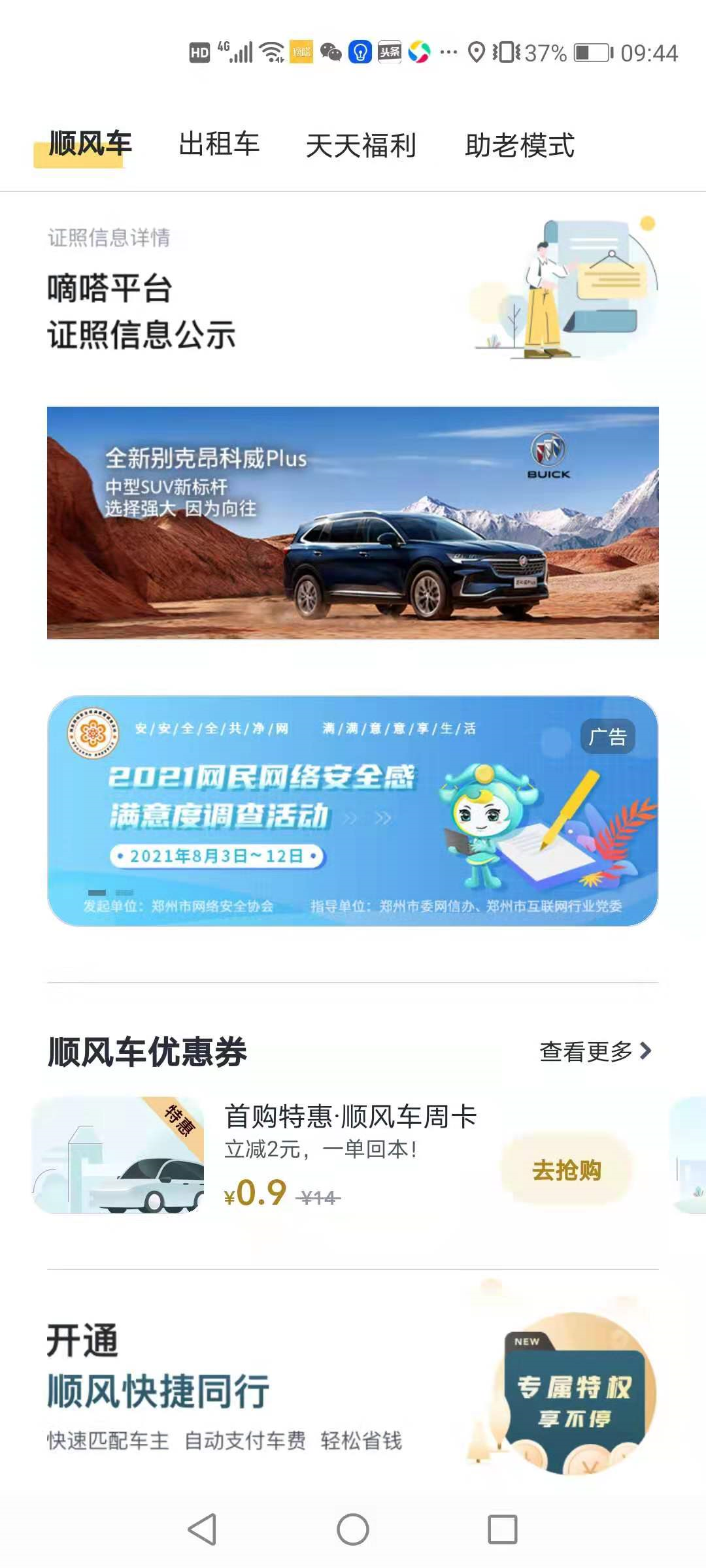 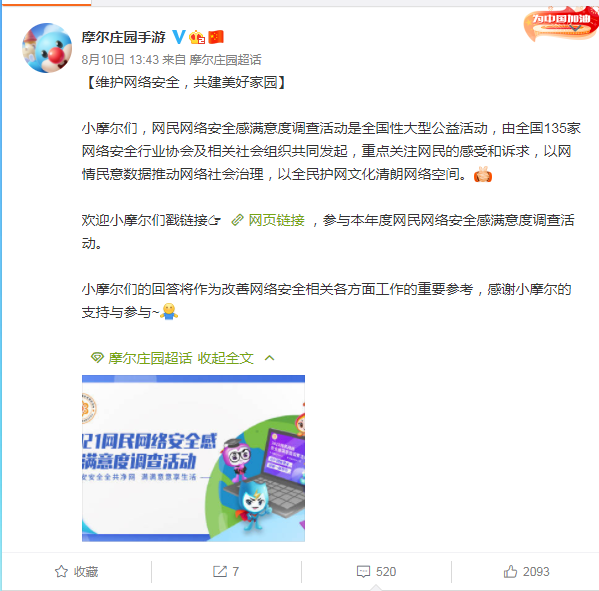 天眼APP
嘀嗒出行APP
摩尔庄园手游
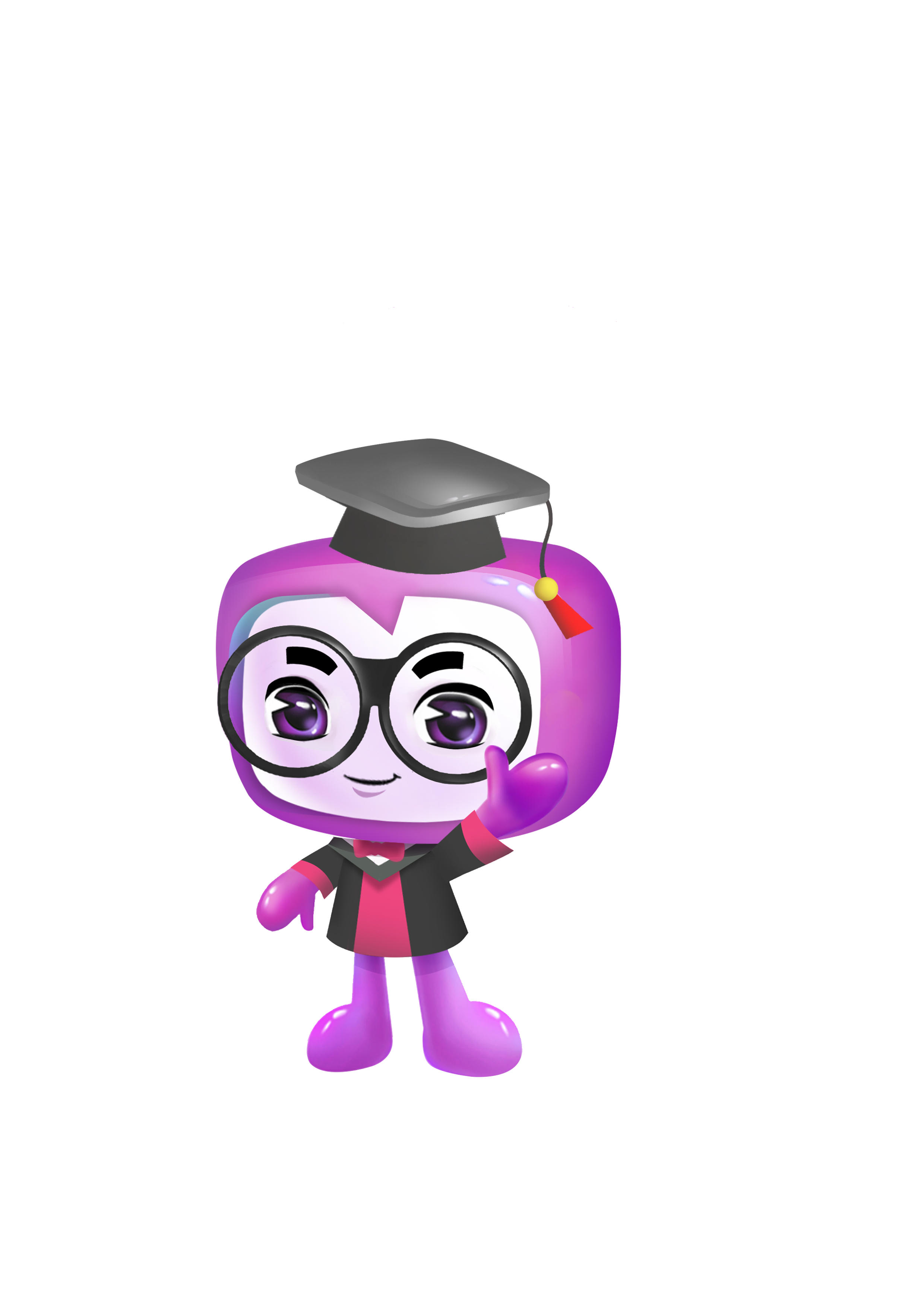 APP、微博互动
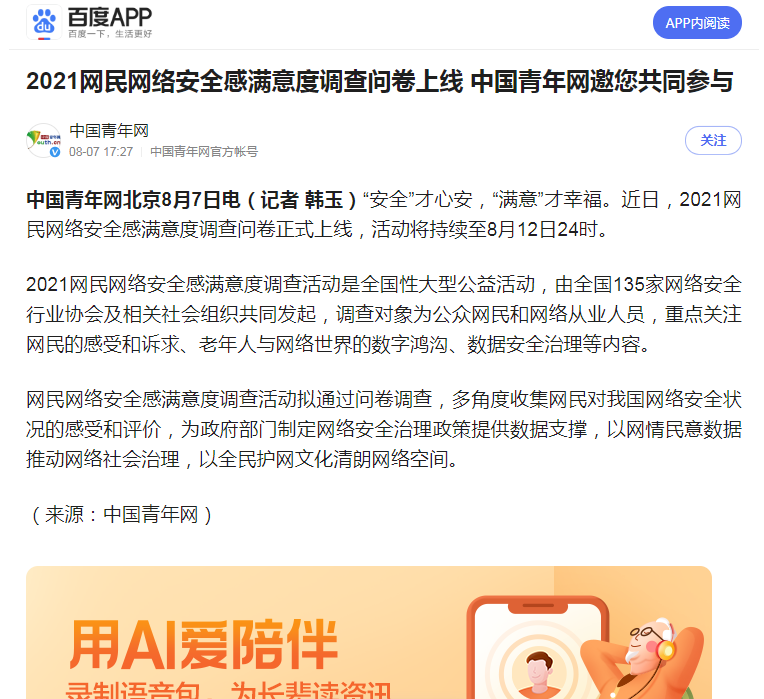 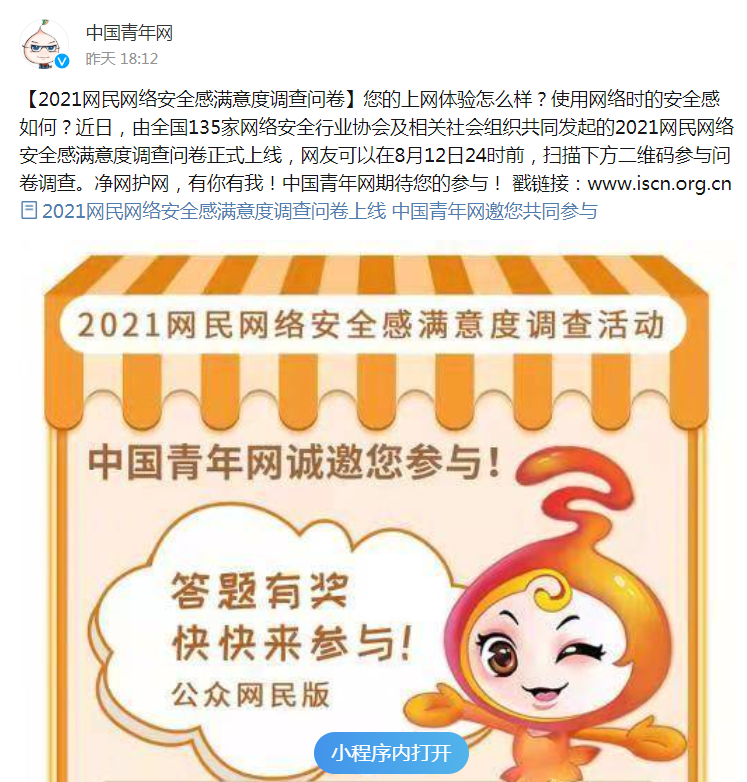 百度APP
中国青年网
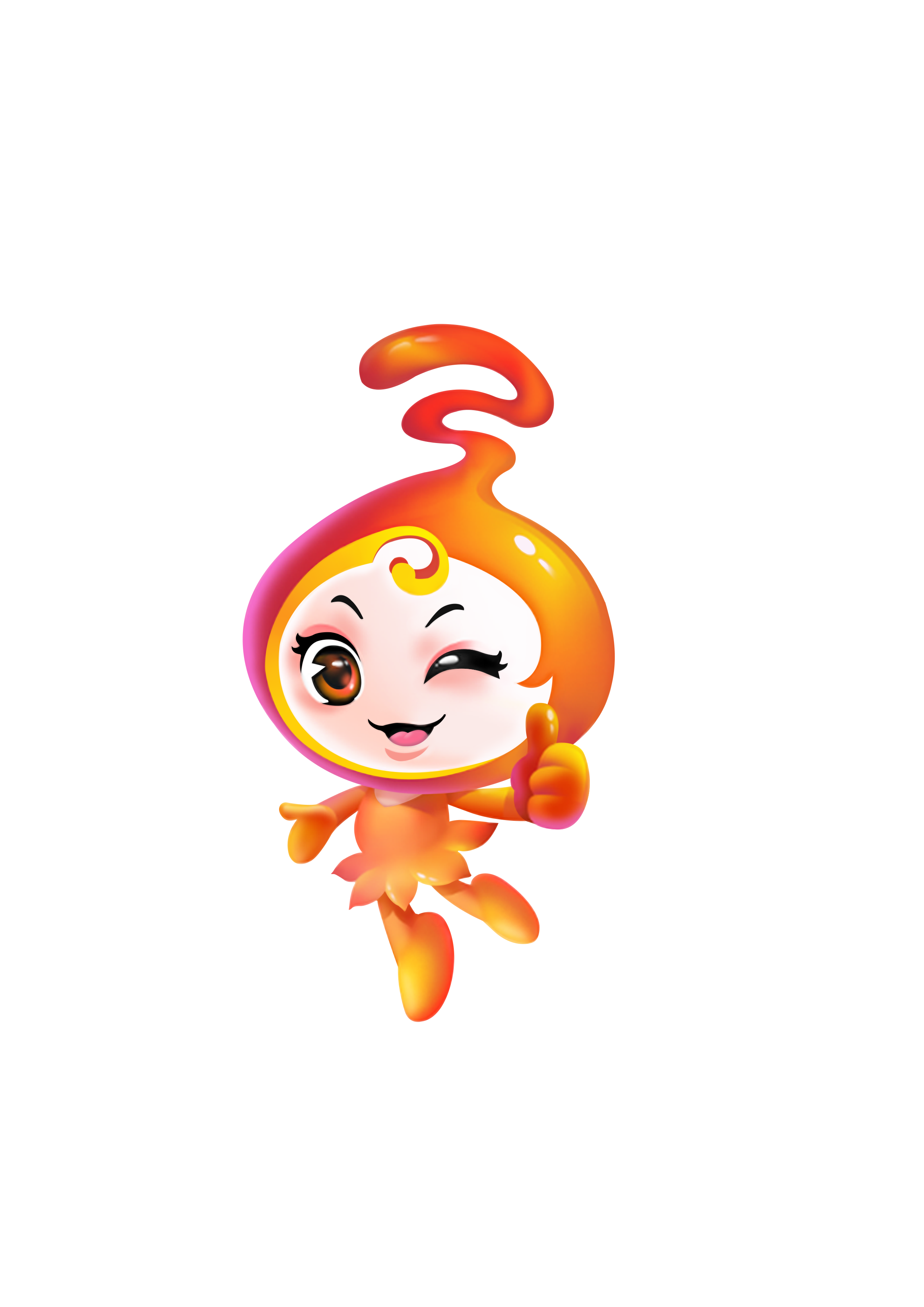 各地多形式积极动员
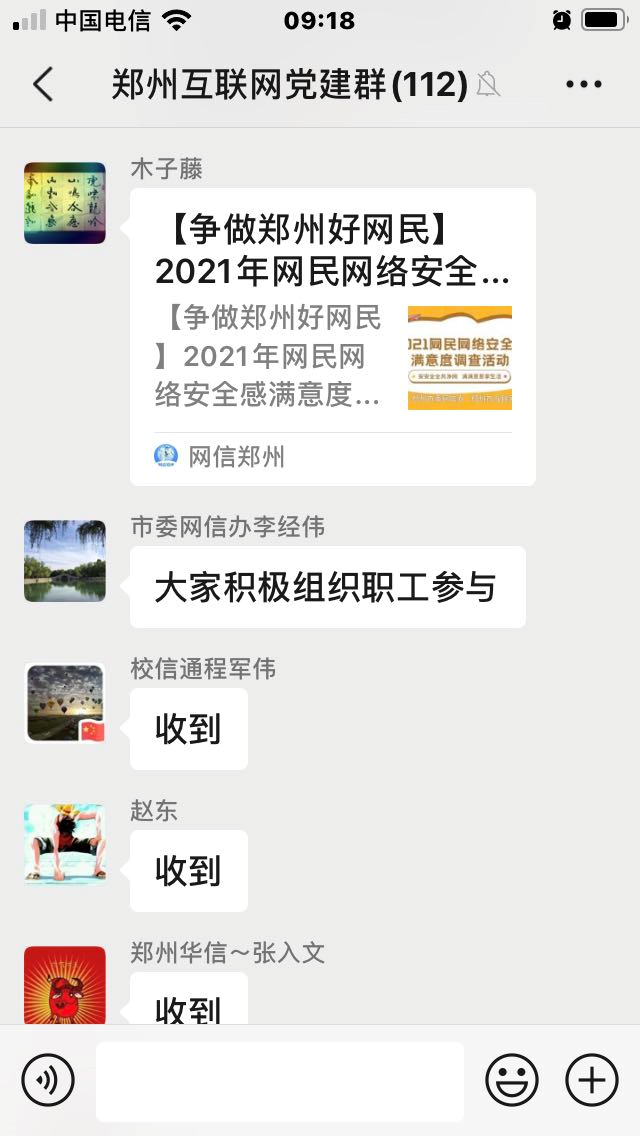 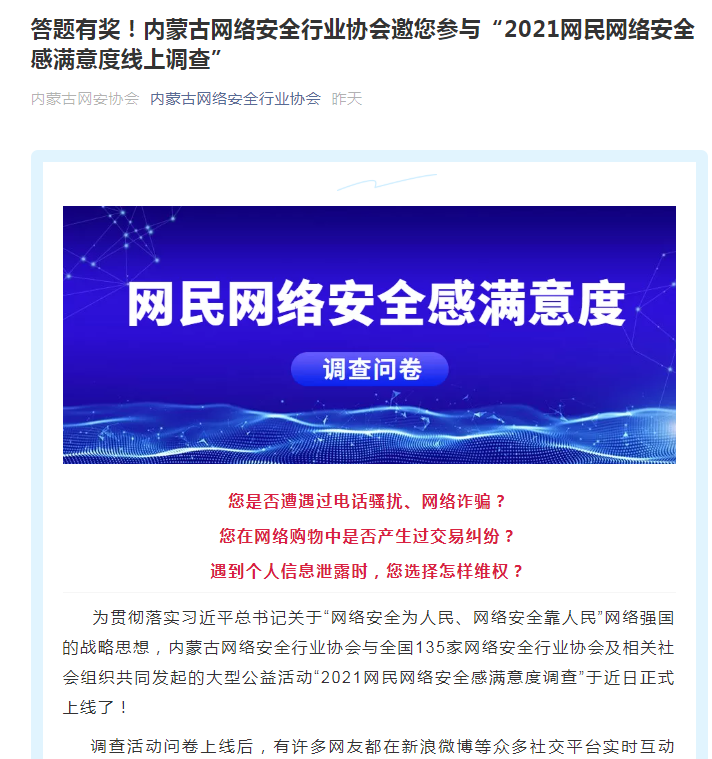 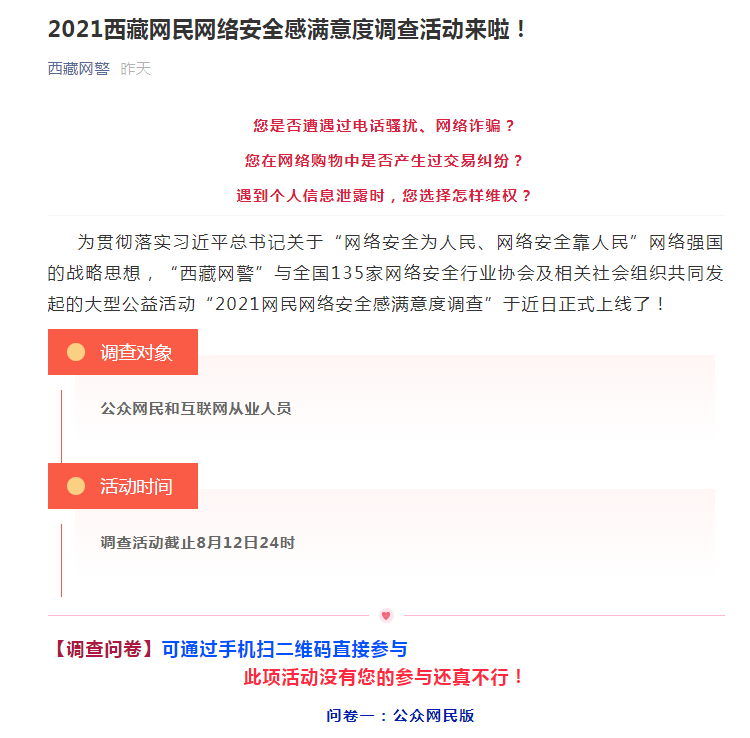 郑州互联网党建群
内蒙古网络安全行业协会
西藏网警
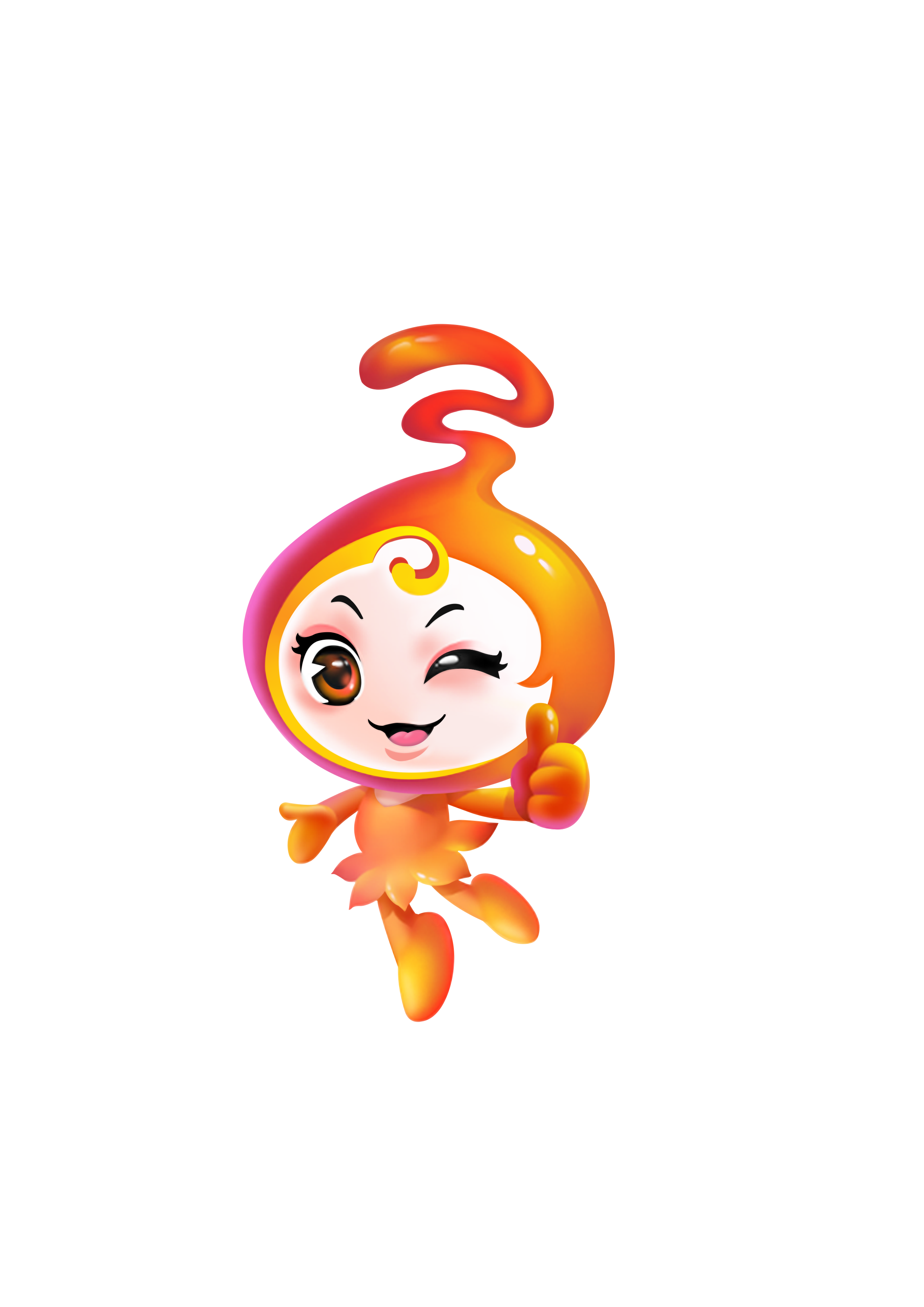 各地多形式积极动员
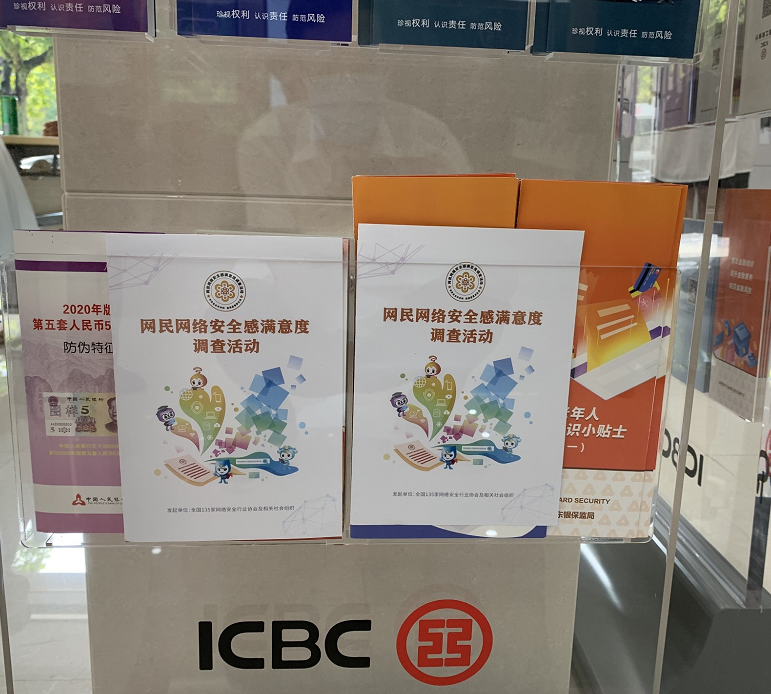 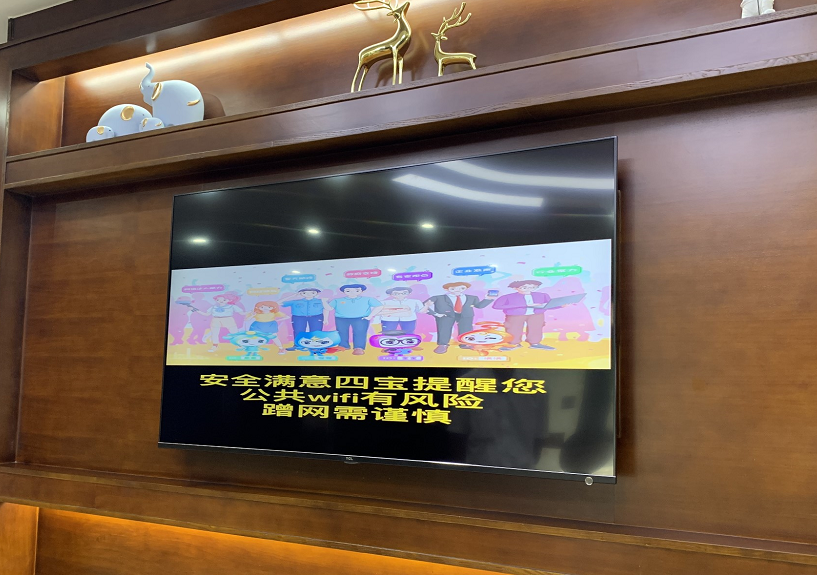 贵阳公安
工商银行
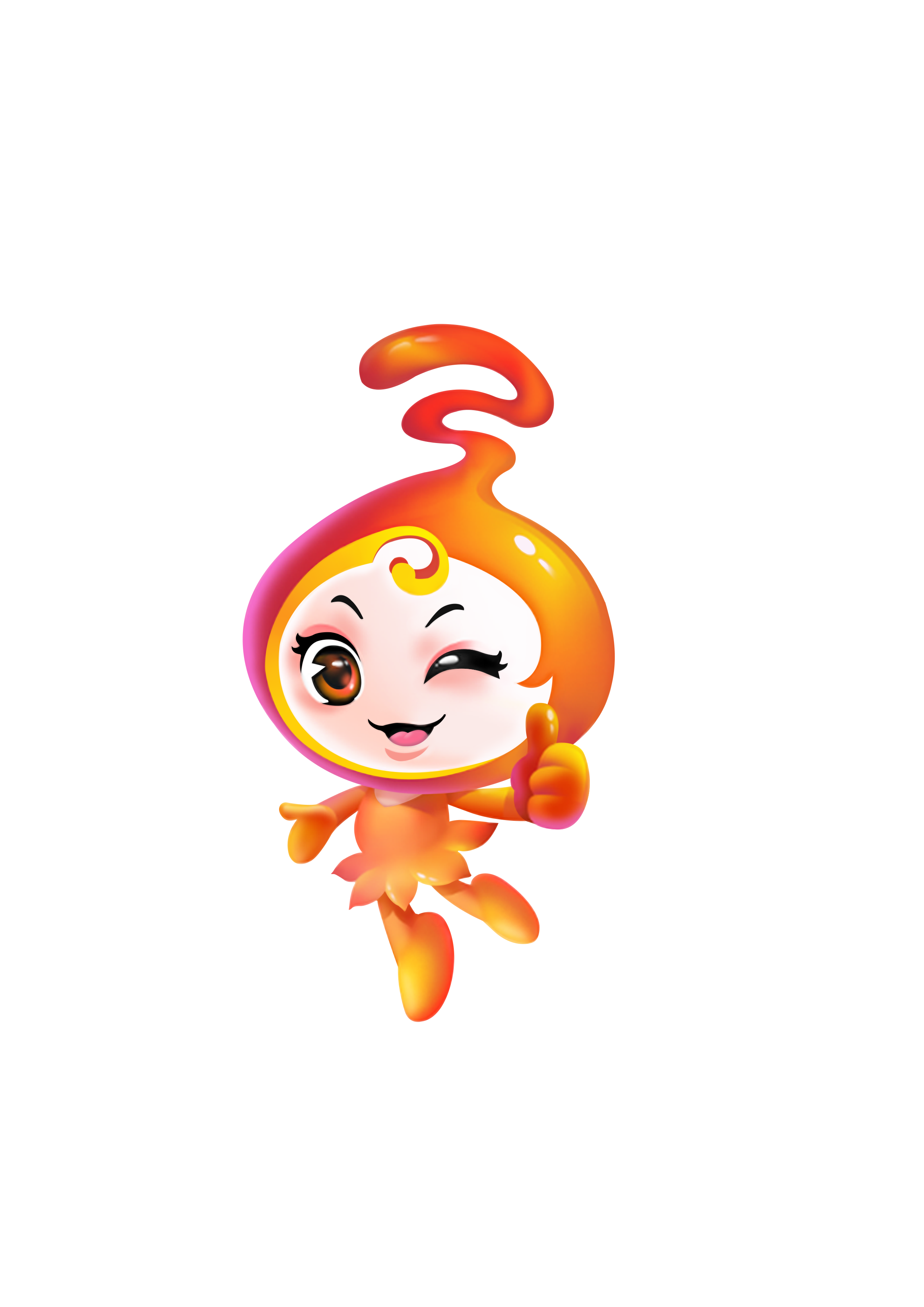 各地多形式积极动员
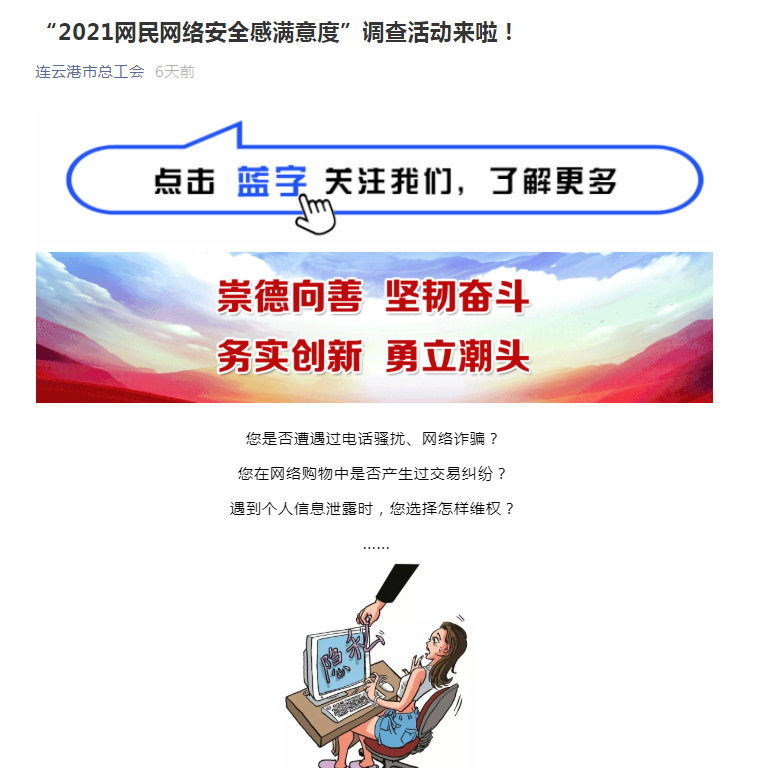 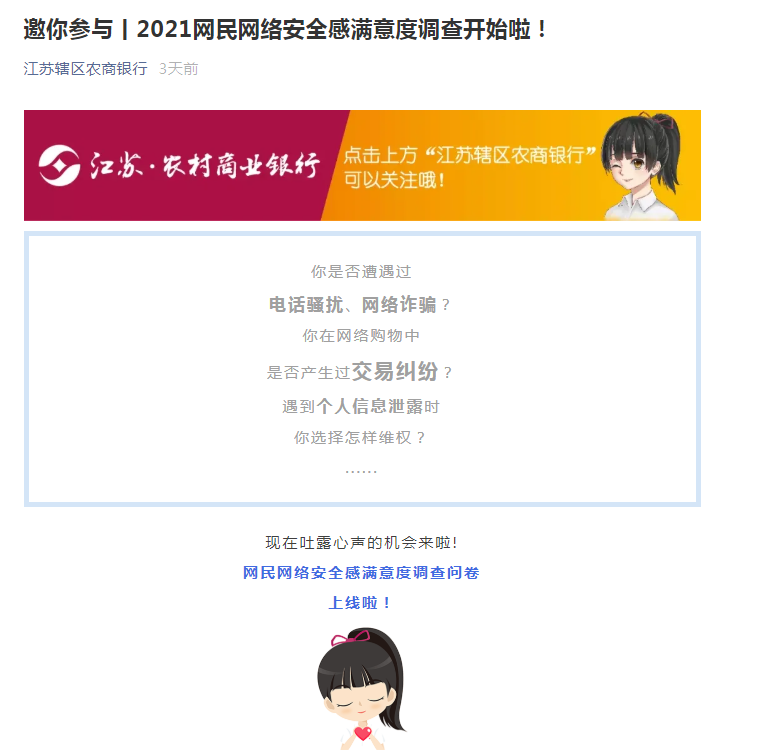 连云港市总工会
江苏辖区农商银行
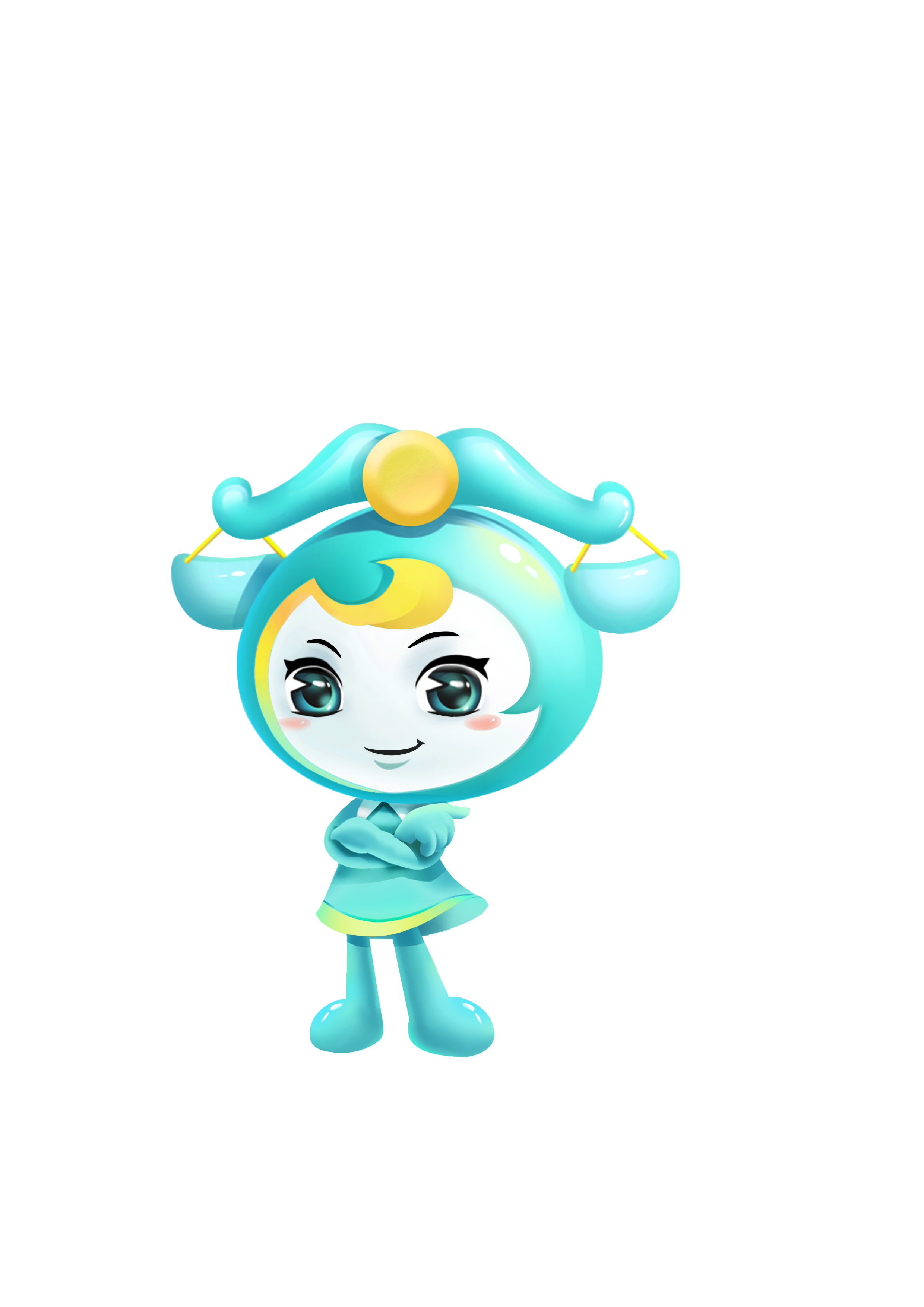 新闻网站资讯发布
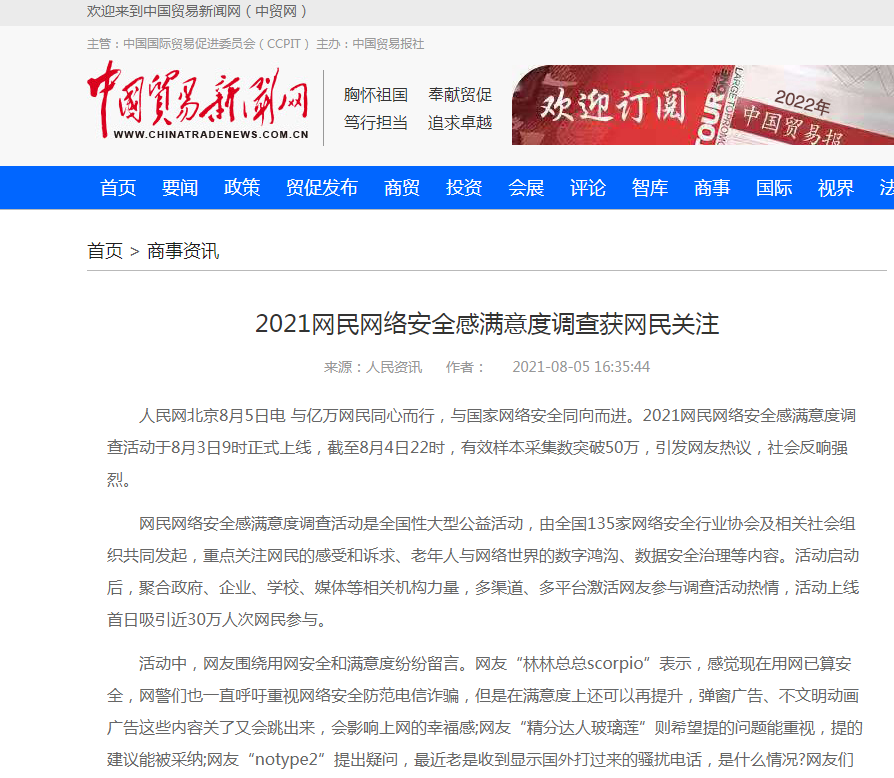 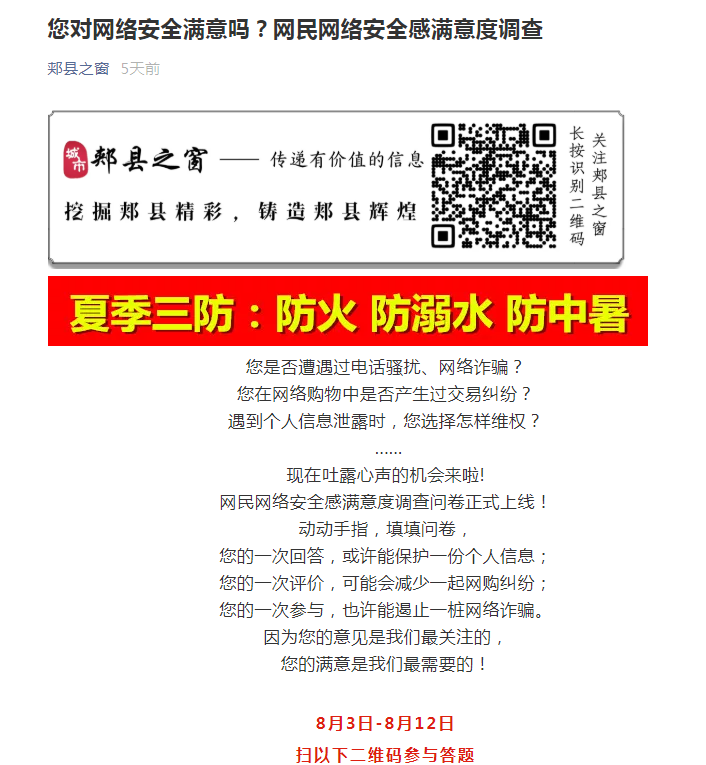 中国贸易新闻网
郏县之窗
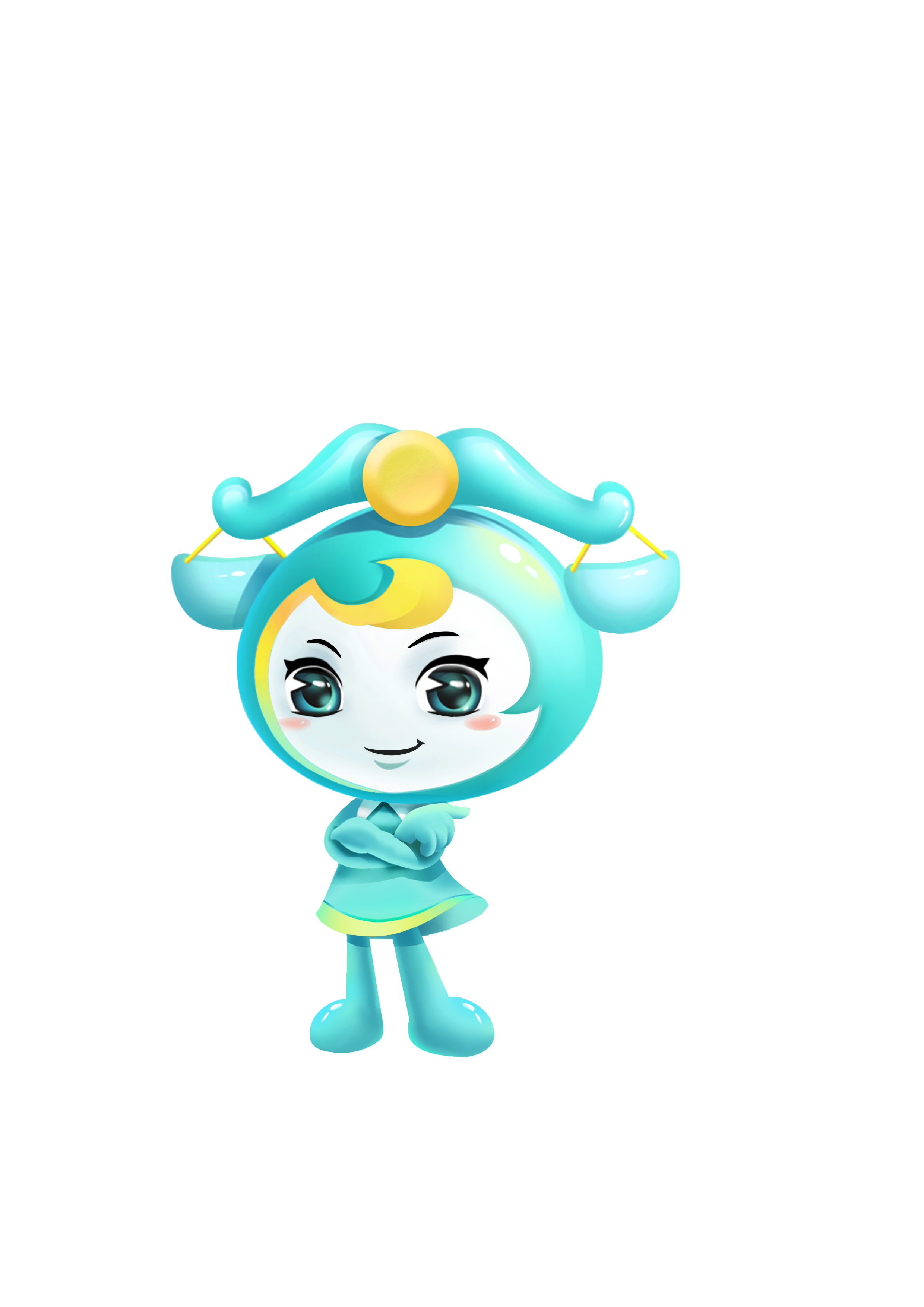 新闻网站资讯发布
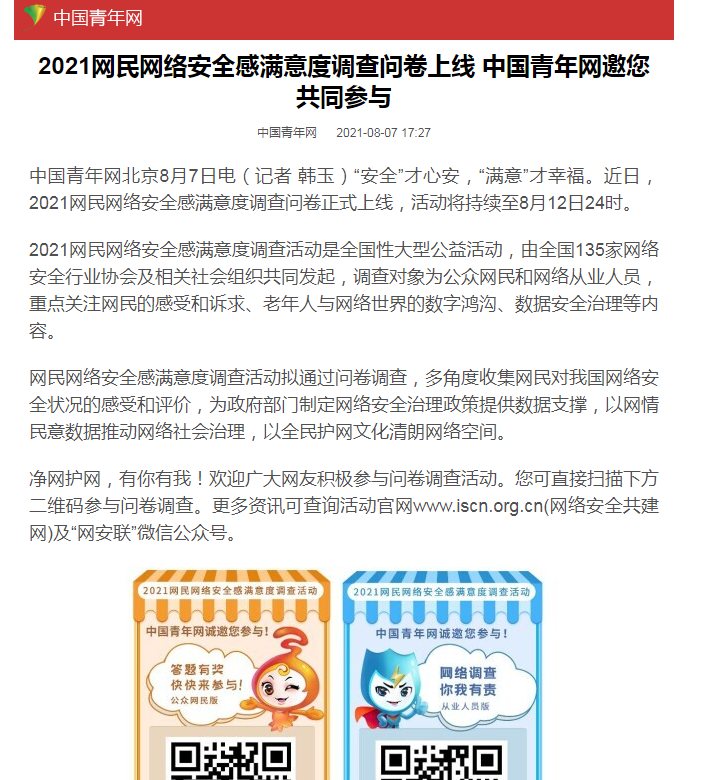 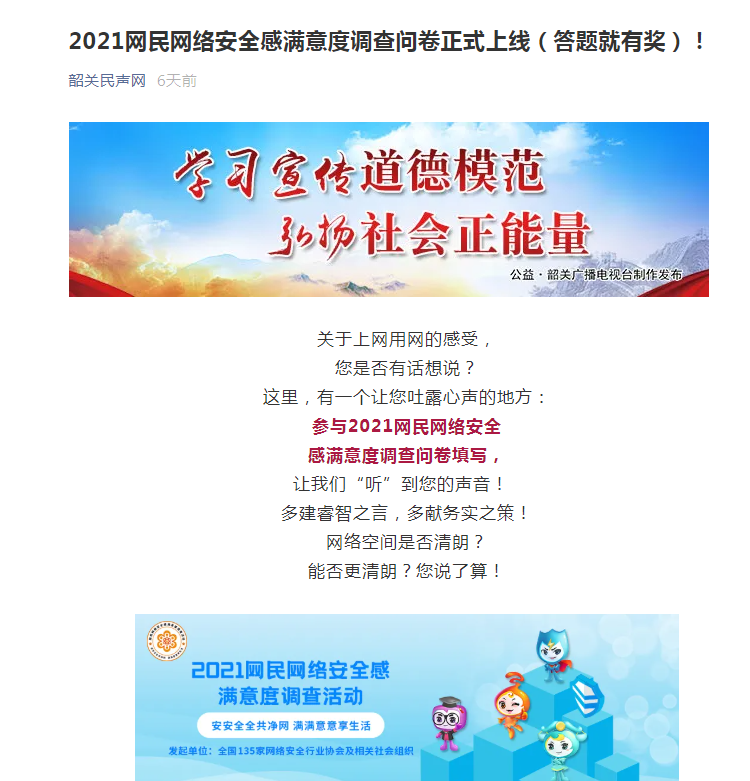 中国青年网
韶关民声网
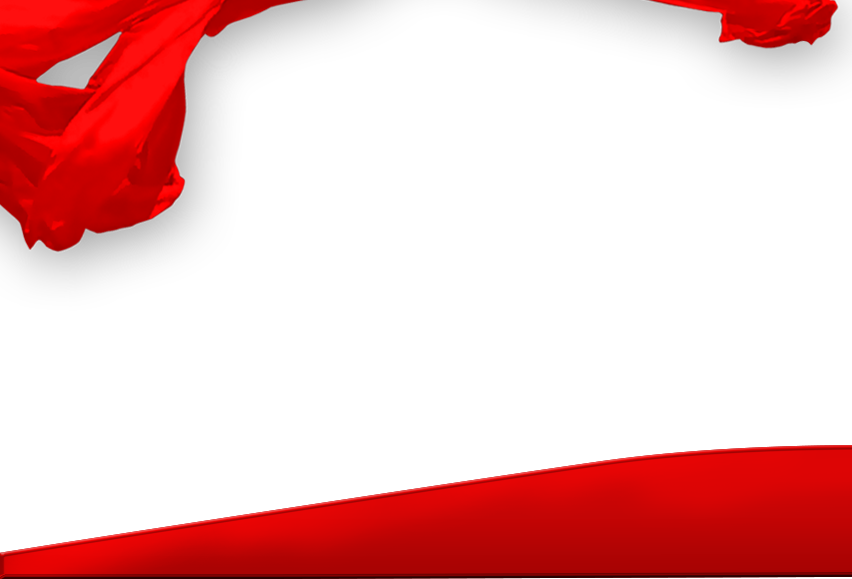 感谢您的耐心观看
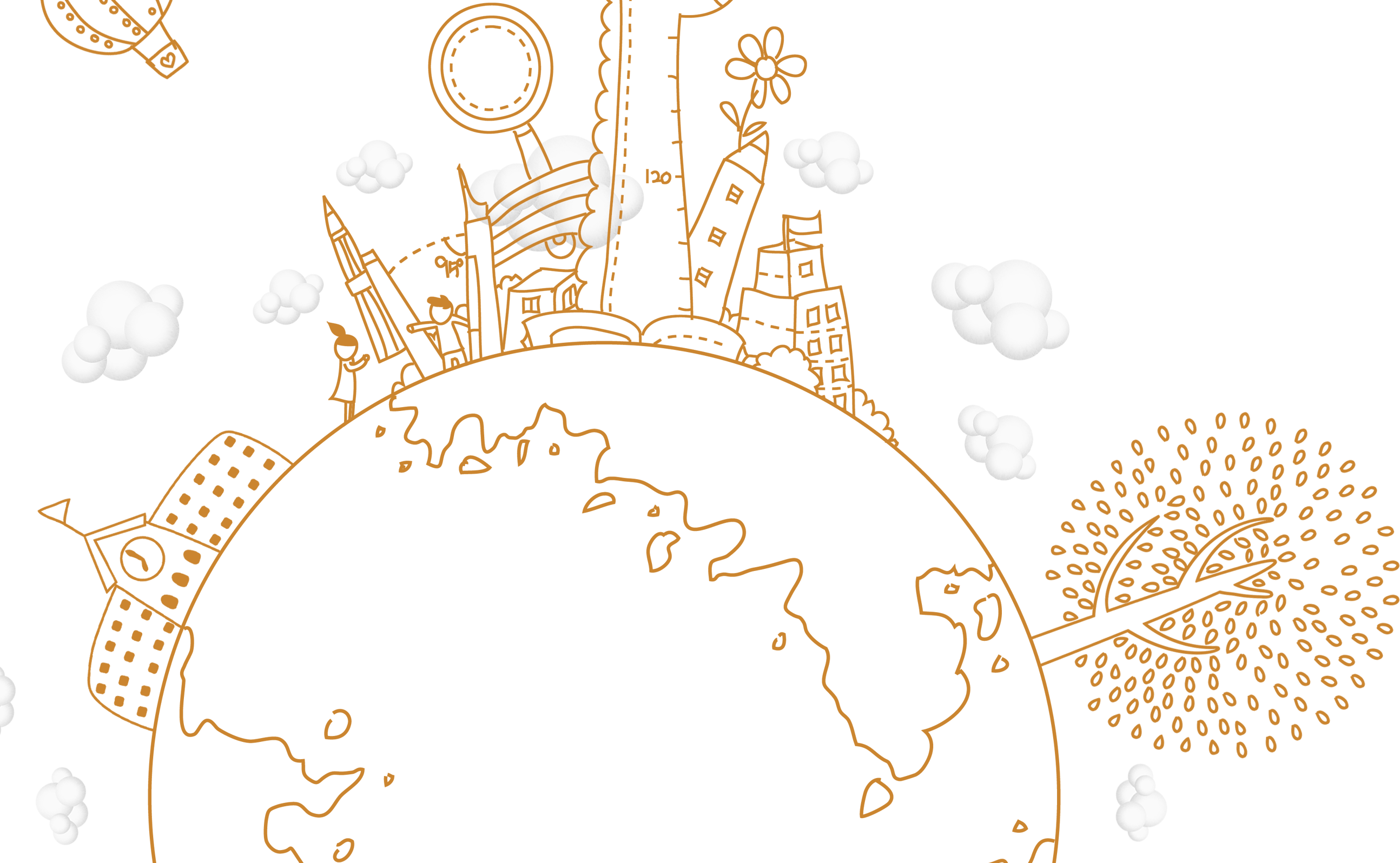 THANKS
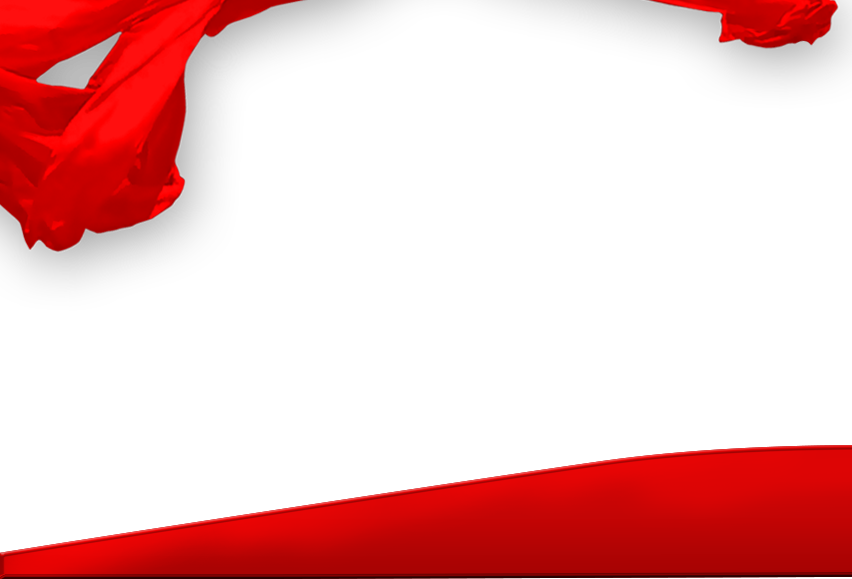 网络安全为人民 网络安全靠人民